Фотография
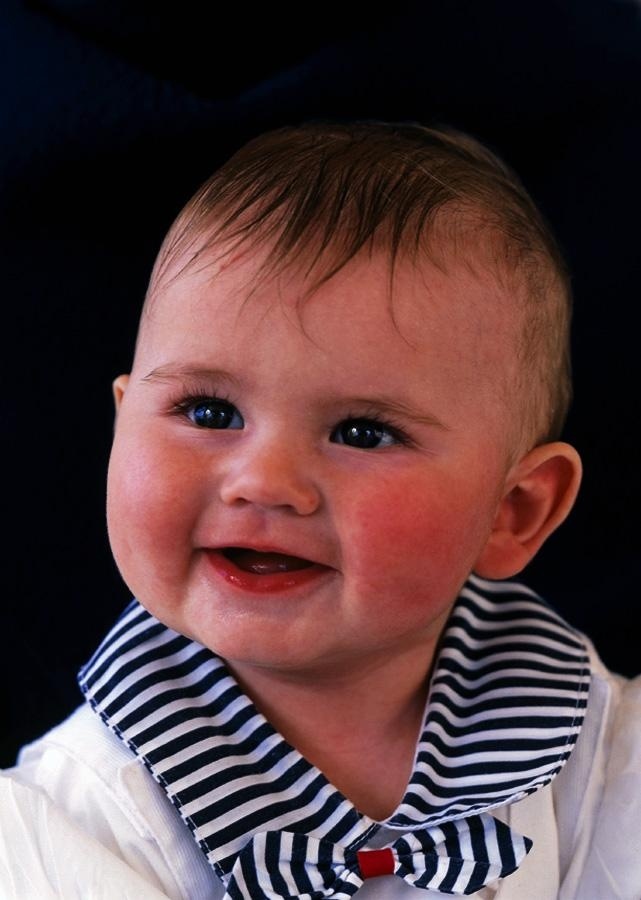 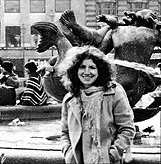 История
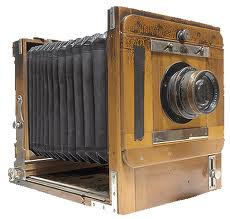 Фотоаппарат 
пленочный
Процесс   появления негатива
Негатив   и   позитив
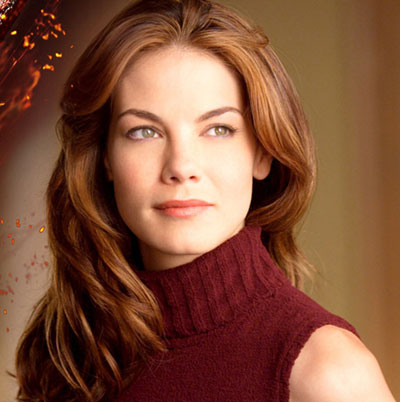 Цифровой  
фотоаппарат
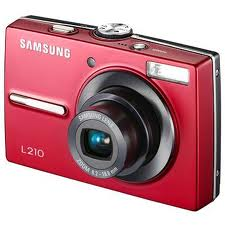 Применение фотографии
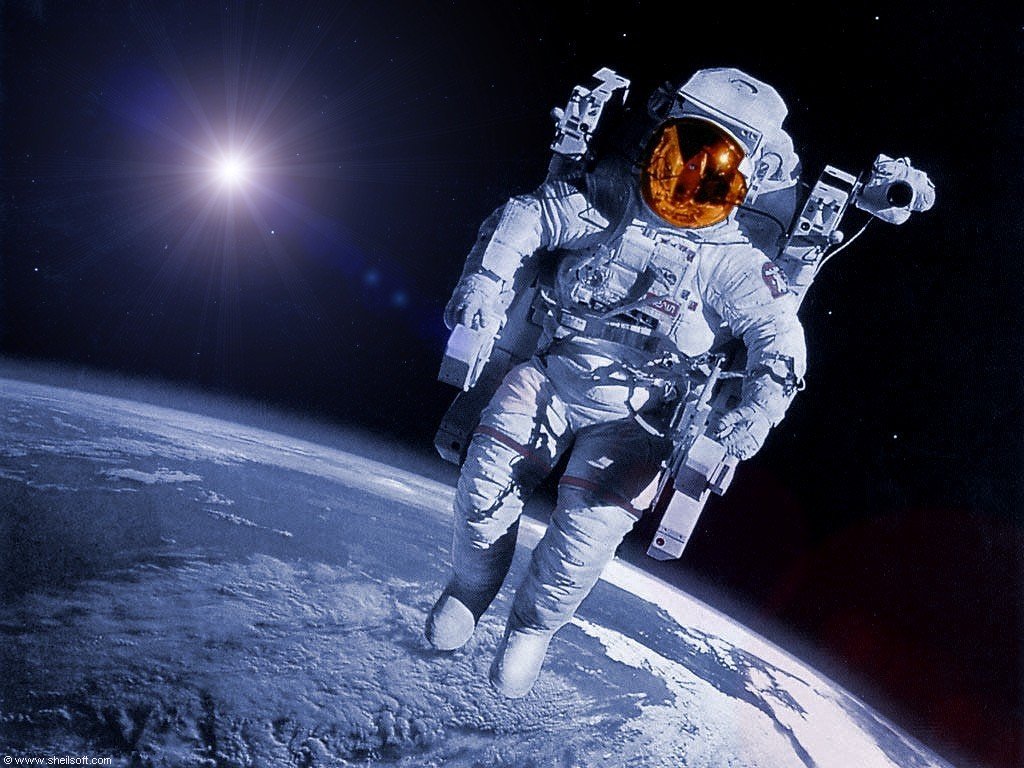 Фотоаппарат    и фотография
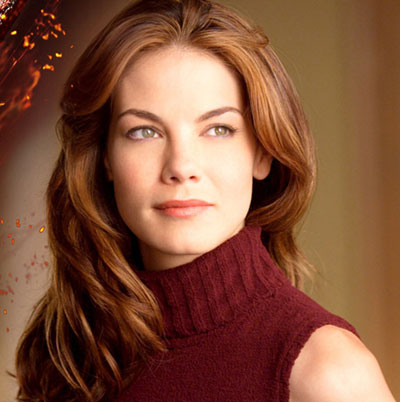